Les couteaux
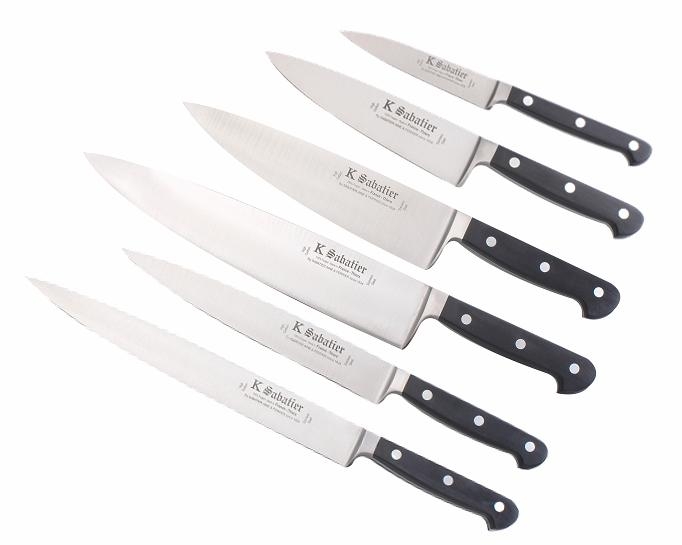 Document crée par Olivier Bouton, EMRTM et modifié par S. Mongrain, CSDM, fév. 2017
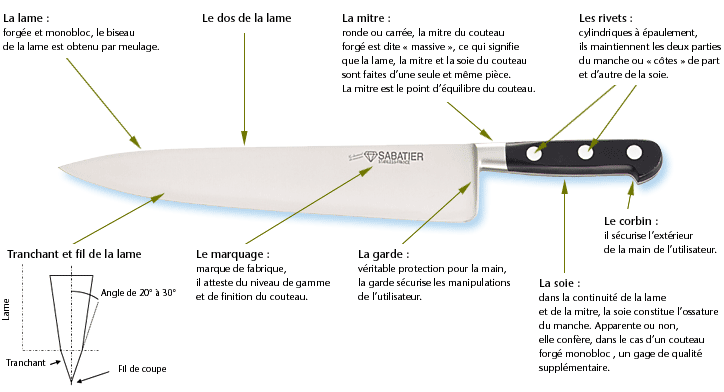 Couteau économe
Sert exclusivement à peler (éplucher) les légumes et certains fruits
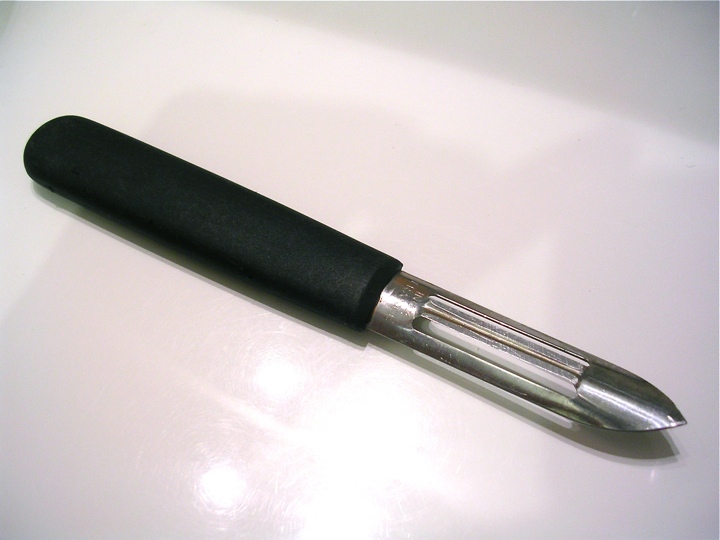 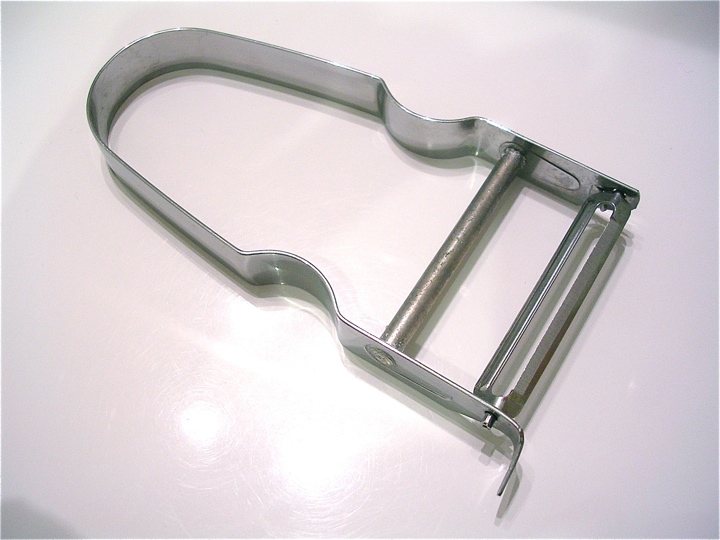 3
Couteau d’office
Lame de 7 à 11 cm, sert principalement à éplucher et couper les légumes.
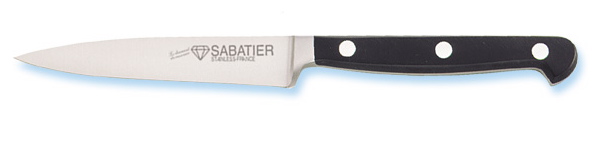 Couteau à tourner
Sert à tourner les légumes
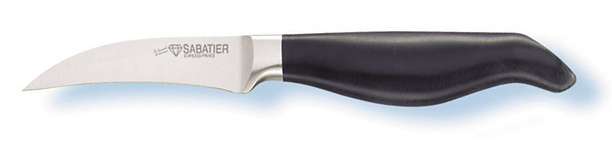 Filet de sole
Lame flexible de 17 à 20 cm, sert principalement à lever les filets de poisson et occasionnellement à ciseler oignons et échalotes.
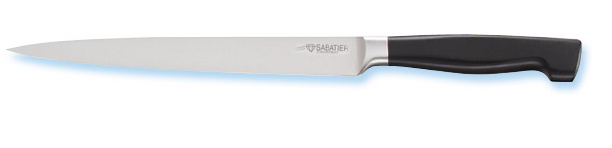 6
Le désosseur
Lame rigide de 14 à 18 cm, sert à désosser les pièces de viandes crues.
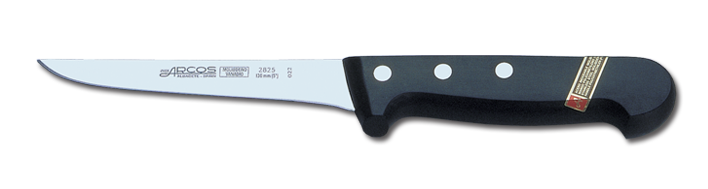 Couteau de chef ou éminceur
Lame rigide et épaisse de 18 à 22 cm, sert à tailler et émincer les légumes.
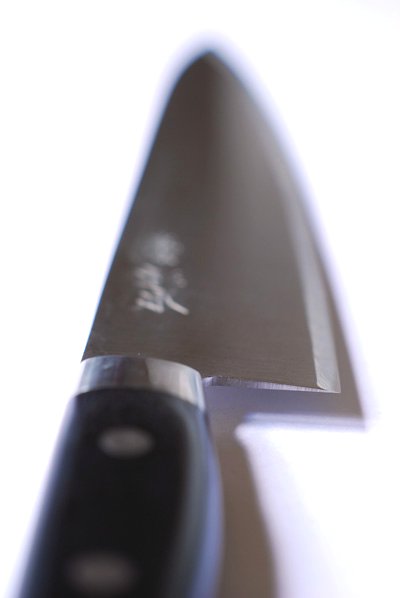 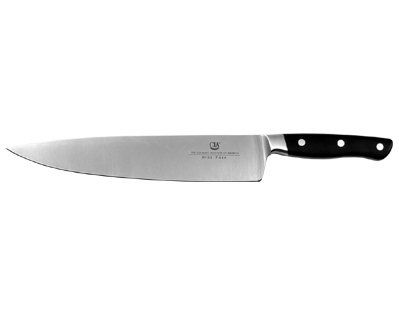 Couteau scie
Sert principalement à couper le pain, le pain de mie, la génoise, les entremets et biscuits.
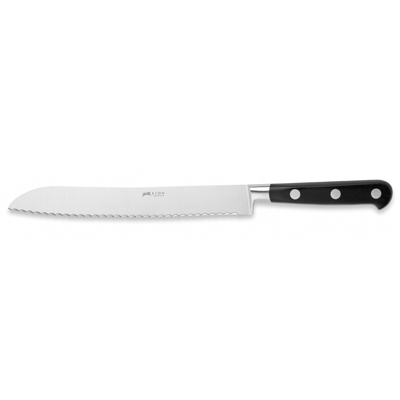 9
Couteau à jambon
Lame flexible à olive, sert à couper des tranches fines et minces de jambon, saumon fumé ou mariné.
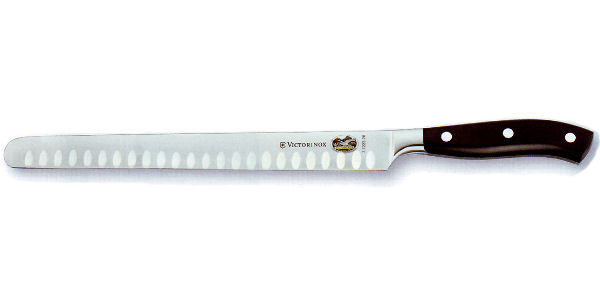 10
Ciseaux à poissons
Sert à ébarber les poissons.
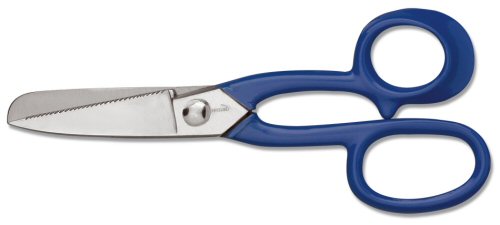 11
Couteau à huîtres
Sert à ouvrir les huitres mais aussi d’autres coquillages (moules, palourdes…)
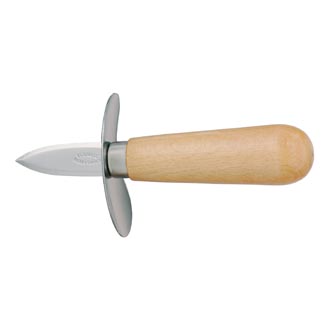 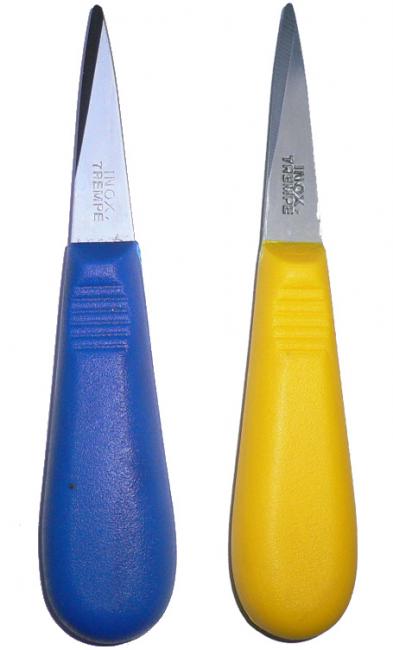 12
Fusil ou queue de rat
Sert à redonner le fil aux couteaux (le tranchant).
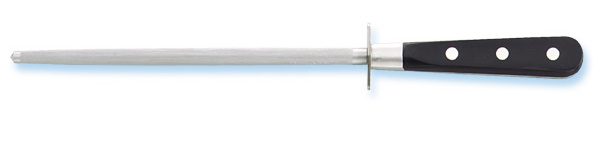 Vide-pomme
Sert à évider et éliminer le centre (cœur, pépins) des pommes et poires.
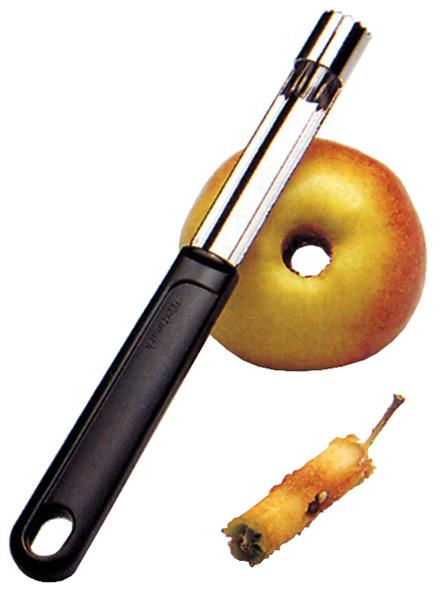 14
Canneleur
Sert à historier (canneler) les légumes et fruits (carotte, concombre, citron…)
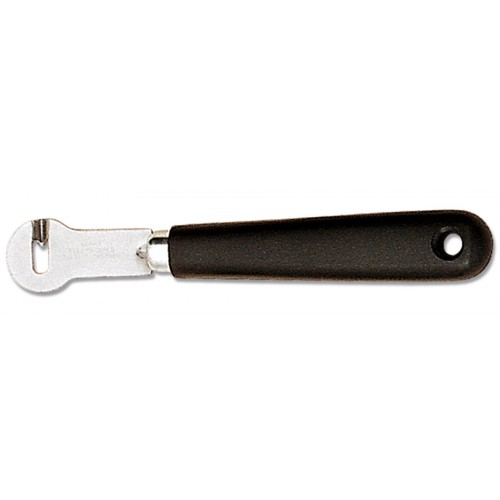 15
Zesteur
Sert à faire des zestes d’agrumes.
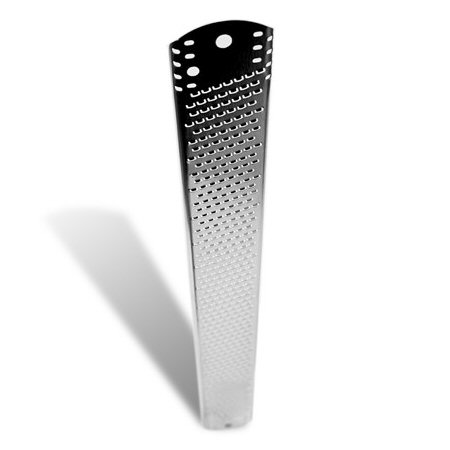 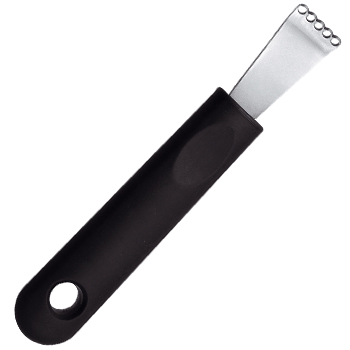 16
Cuillères à lever les légumes
Cuillères appelées suivant leurs utilisations (pommes noisettes, parisienne…)
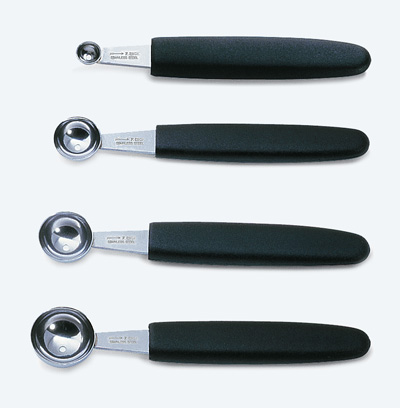 17
Fourchette diapason
Pour retourner les pièces supportant d’être piquées (volailles, viandes blanches)
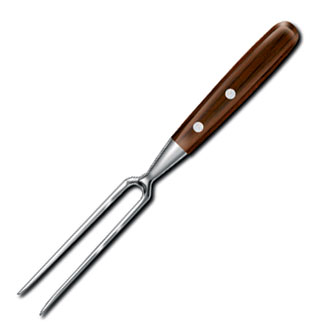 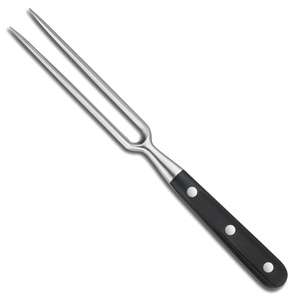 18